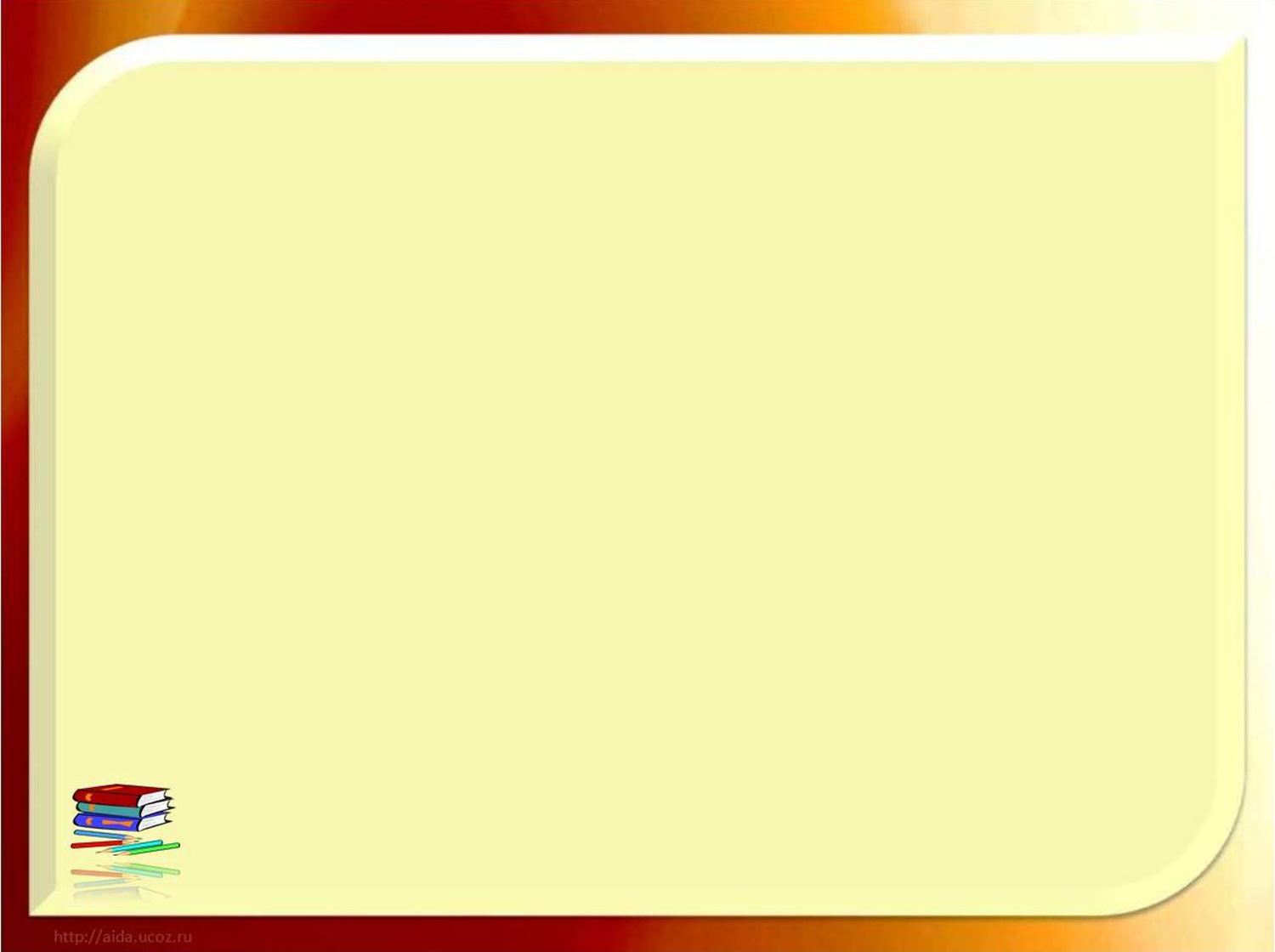 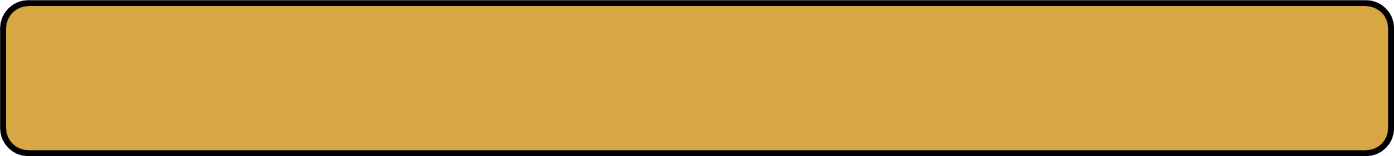 МБОУ ООШ№7 поселка Приреченский муниципального образования город Горячий Ключ
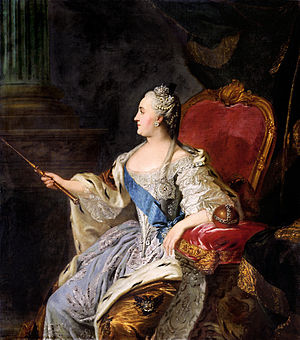 Тест по истории России: «Золотой век Екатерины II»
Савченко Наталия Ивановна 
учитель истории и обществознания
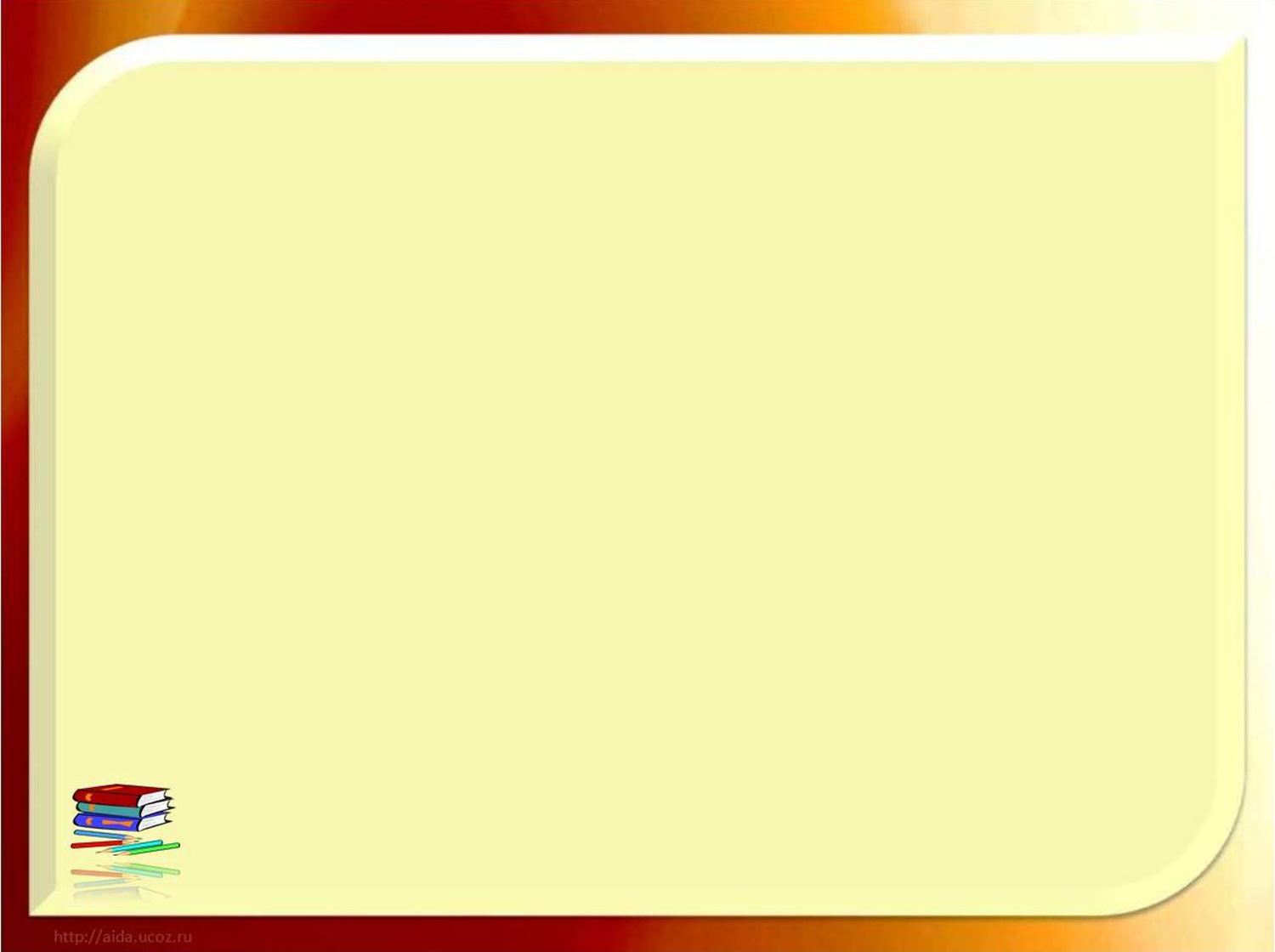 1. Как называлось учреждение, созванное Екатериной II для разработки нового свода законов:
а) Земский собор;
б) Уложенная комиссия;
в) Верховный тайный совет;
г) Правительствующий сенат.
2. Е. И. Пугачев, объявив себя за чудесно спасшегося императора Петра III, смог привлечь на свою сторону яицких казаков. Это произошло:
а) июне 1773;  б) июле 1773;  в) августе 1773;  г) сентябре 1773; 
3. Среди соратников Е. И. Пугачева был бесстрашный воин и талантливый поэт: 
а) И. Н. Чика-Зарубин; 
б) Салават Юлаев; 
         в) Кинзя Арсланов; 
         г)  поэтов в окружении Е. И. Пугачева не было.
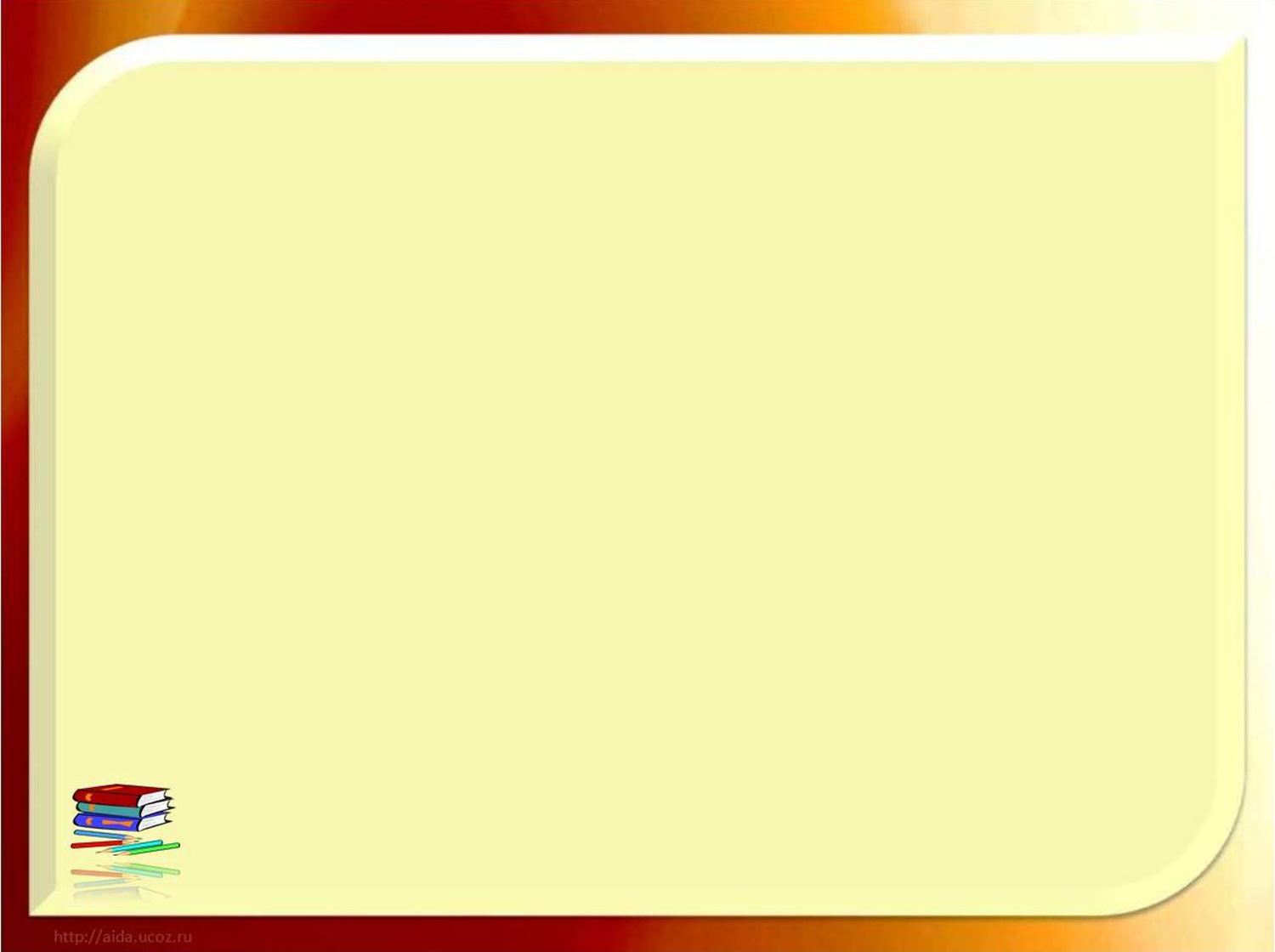 4. Что из названного относится к политике просвещенного абсолютизма:
а) разрешение помещикам ссылать в Сибирь;
б) манифест о свободе предпринимательства;
в) пожалования помещикам крепостных крестьян;
г) запрет крепостным крестьянам подавать жалобу на помещика?
5. Всем крестьянским войнам присущи общие черты, и вместе с тем каждая имела свои особенности. Крестьянская война 1773–1775 гг.:
а) была самой мощной и отличалась высокой степенью организованности; 
б) копировала некоторые органы государственного управления России; 
       в) даровала конституцию для территорий, находившихся под   контролем восставших; 
       г)  верно лишь а) и б).
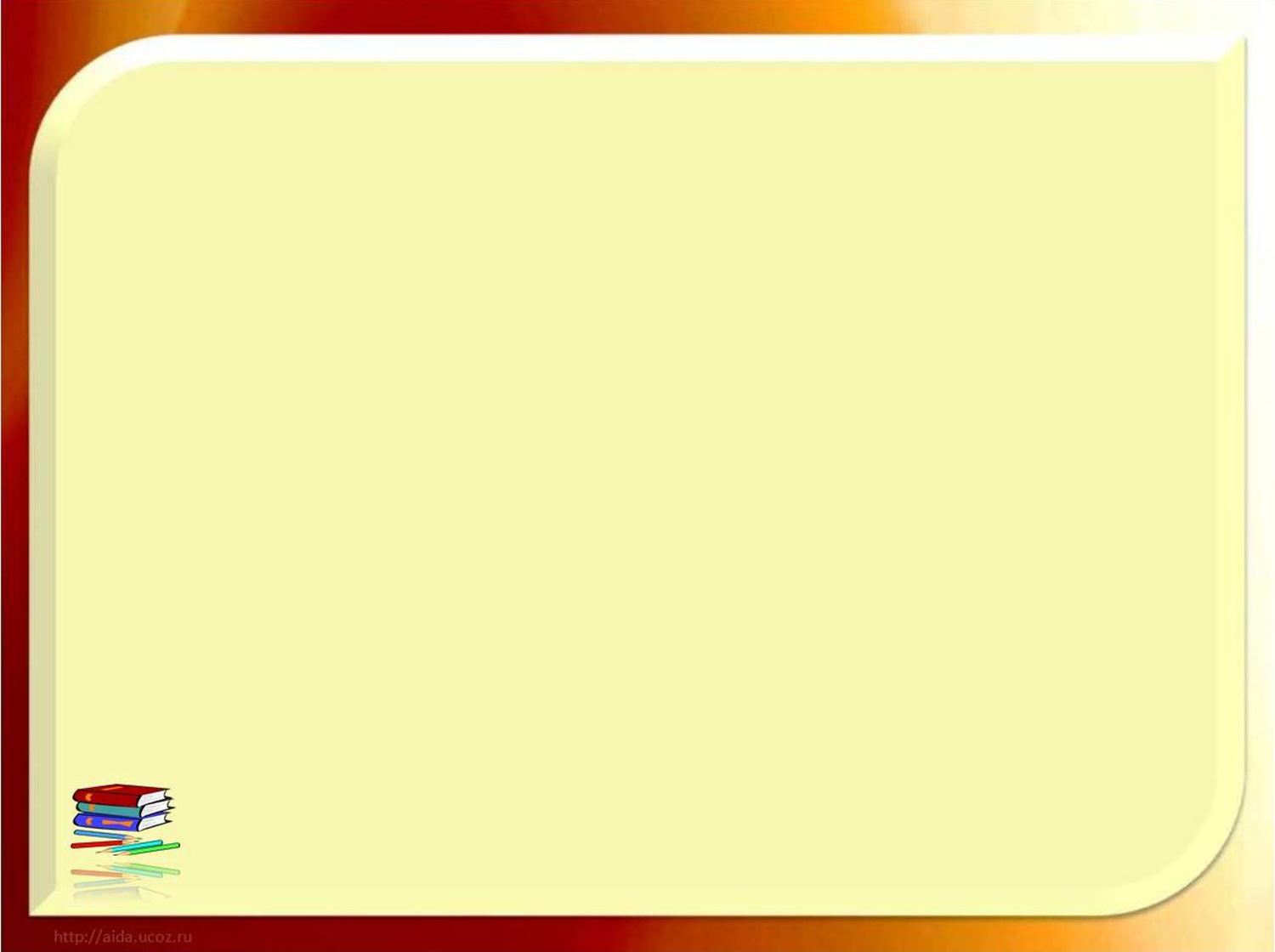 6. Расположите в хронологической последовательности следующие события:
а) создание коллегий;
б) принятие Соборного уложения;
в) составление «Наказа» к Уложенной комиссии;
г) избрание Михаила Романова на царство.
7. В 1775 г. правительство разделило страну на губернии и уезды с примерно равным числом мужских душ (300–400 тыс. и 30 тыс. душ соответственно). Число губерний было:
а) до 50;    б) до 40;     в) до 30;      г) до 20; 
8. Что из названного относится к политике Екатерины II:
а) принятие Манифеста о вольности дворянства;
б) принятие указа о единонаследии;
               в) принятие Жалованной грамоты городам;
               г) принятие Манифеста о незыблемости самодержавия.
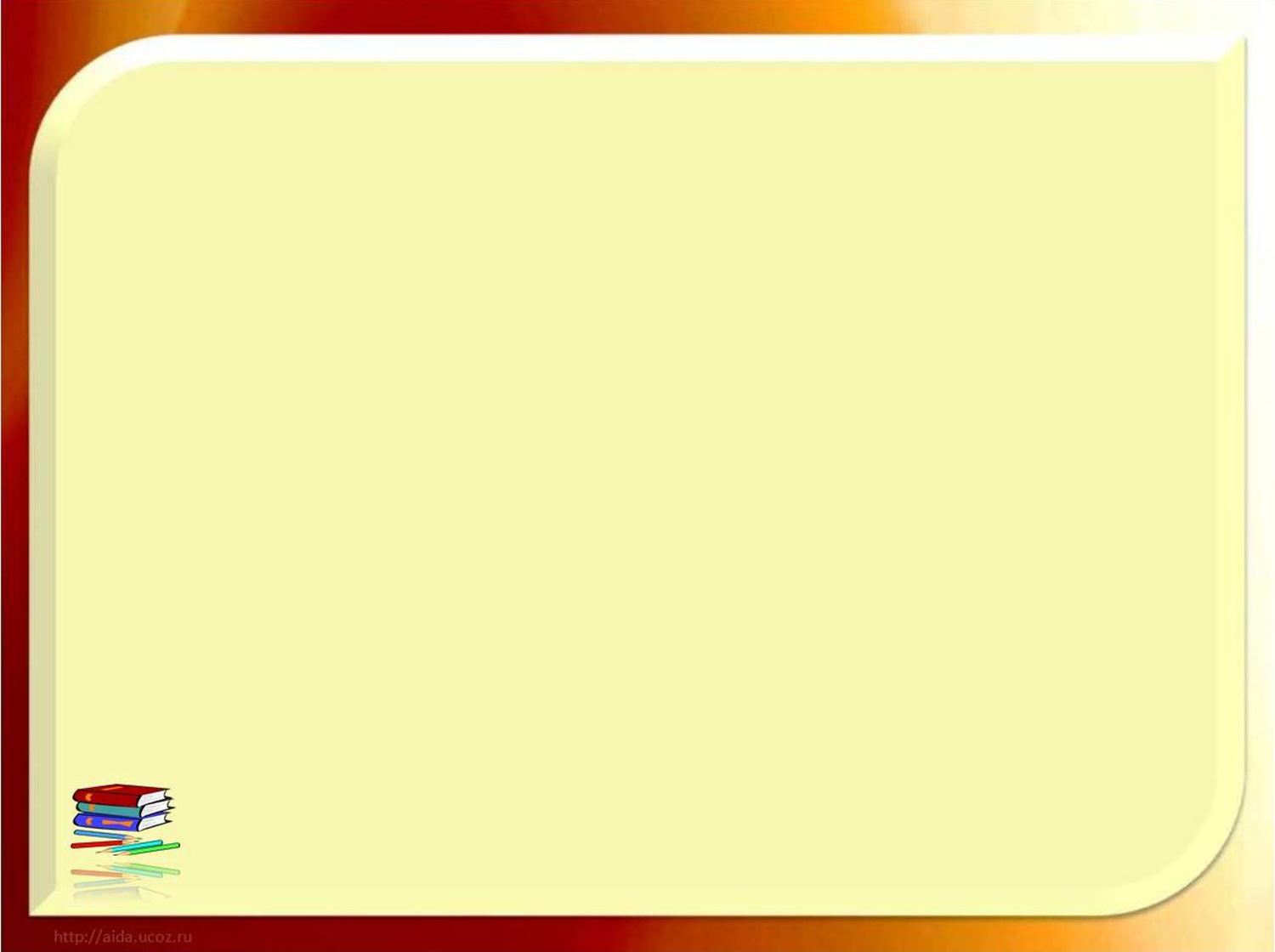 9. Правительство Екатерины II издало «Грамоту на права, вольности и преимущества благородного российского дворянства» в … году:
а) 1762;      б) 1765;      в) 1775;      г) 1785; 
10. «Наказ» для Уложенной комиссии 1767–1768 гг. был написан:
а) Екатериной II;
б) Н. И. Паниным;
в) А. А. Безбородько;
г) Н. И. Новиковым.
11. Что из названного относится к результатам деятельности Уложенной комиссии 1767–1768 гг.:
а) принятие нового Уложения;
б) одобрение Манифеста о вольности дворянства;
         в) разработка Манифеста о незыблемости самодержавия;
         г) роспуск комиссии, не сумевшей выработать новый свод законов?
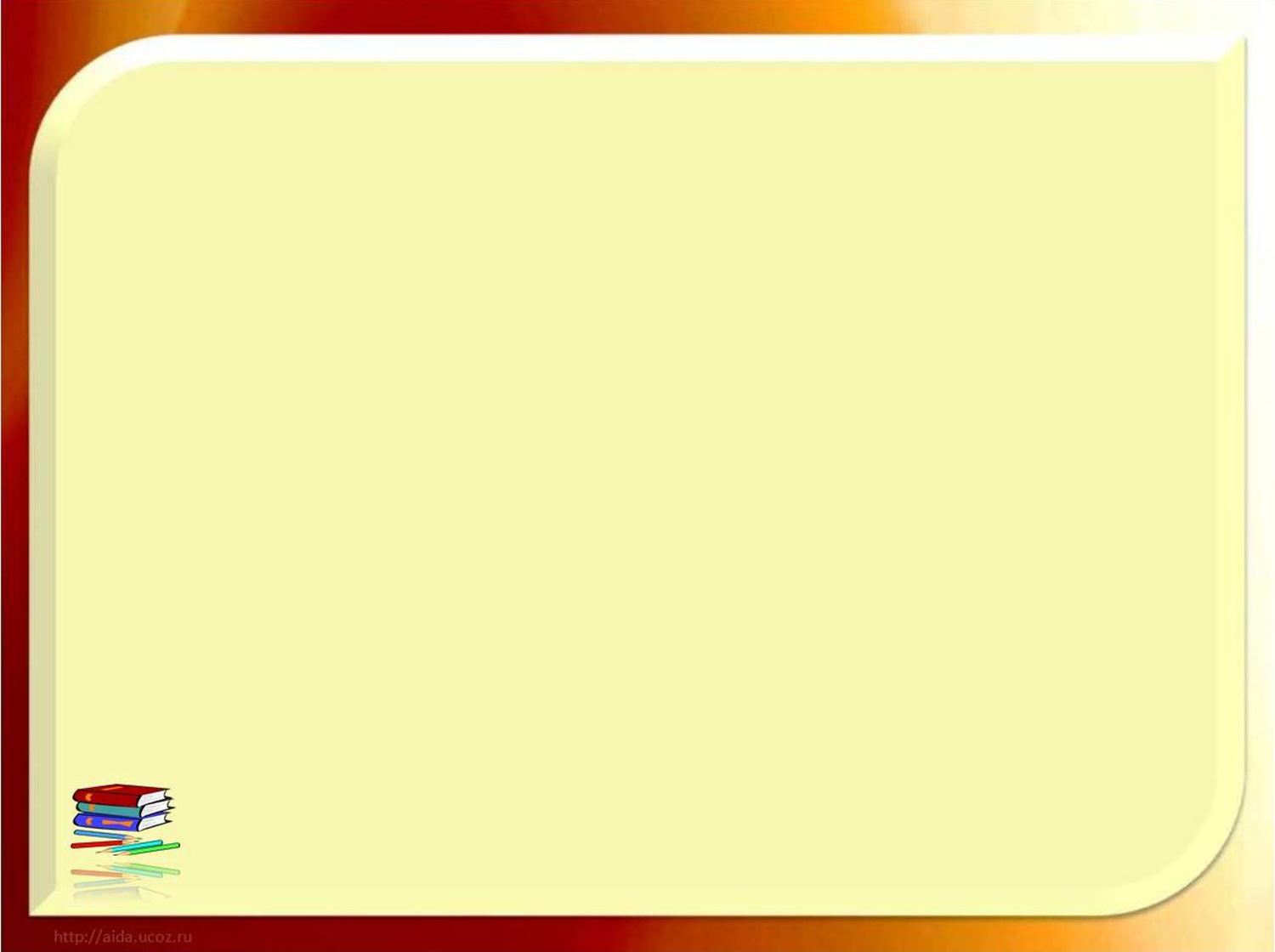 12. «Жалованная грамота» городам, где купеческая верхушка получила больший доступ к городскому самоуправлению, освобождение от подушной подати и рекрутской повинности, появилась в … году:
а) 1767; 
б) 1785; 
в) 1775; 
г) 1773. 
13. Что из названного относится к политике Екатерины II в области образования:
а) открытие Московского университета;
б) учреждение Шляхетского (дворянского) корпуса для подготовки офицеров;
          в) преобразование цифирных школ в солдатские;
          г) основание Славяно-греко-латинской академии.
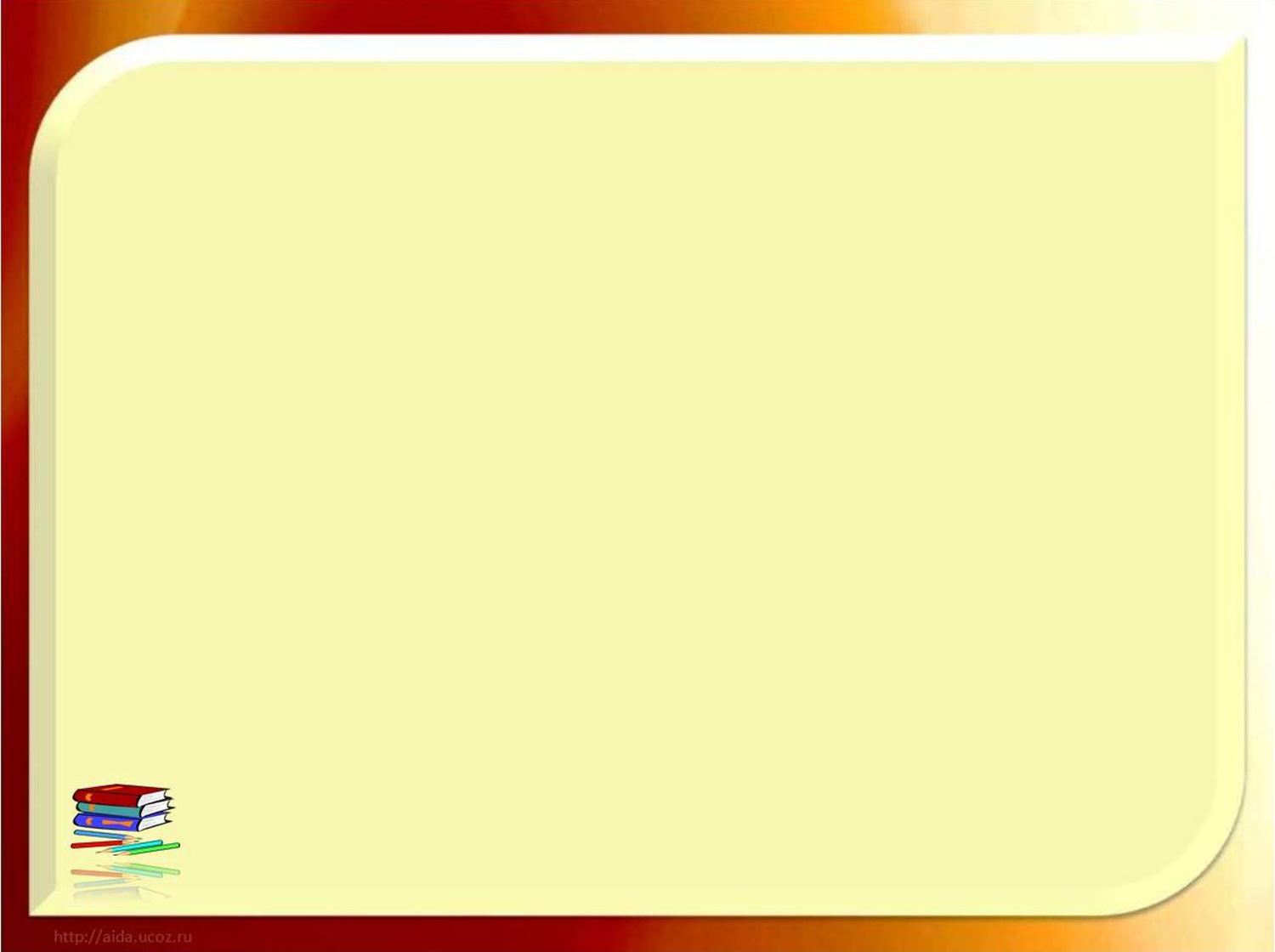 14. Во внешней политике России второй половины XVIII в. решались задачи:
а) выхода на берега Черного моря; 
б) продолжения линии на возвращение земель Древнерусского государства; 
в) борьбы с революционной Францией; 
г) верно все указанное; 
15. Во время войны за независимость Соединенных Штатов Америки Россия объявила вооруженный нейтралитет. Это означало на практике:
а) невмешательство в конфликт, но готовность к вмешательству на стороне Англии; 
б) продолжение торговли с воюющими странами;
         в) фактический подрыв морской блокады США, которую осуществляла Англия; 
        г)  верно б) и в).
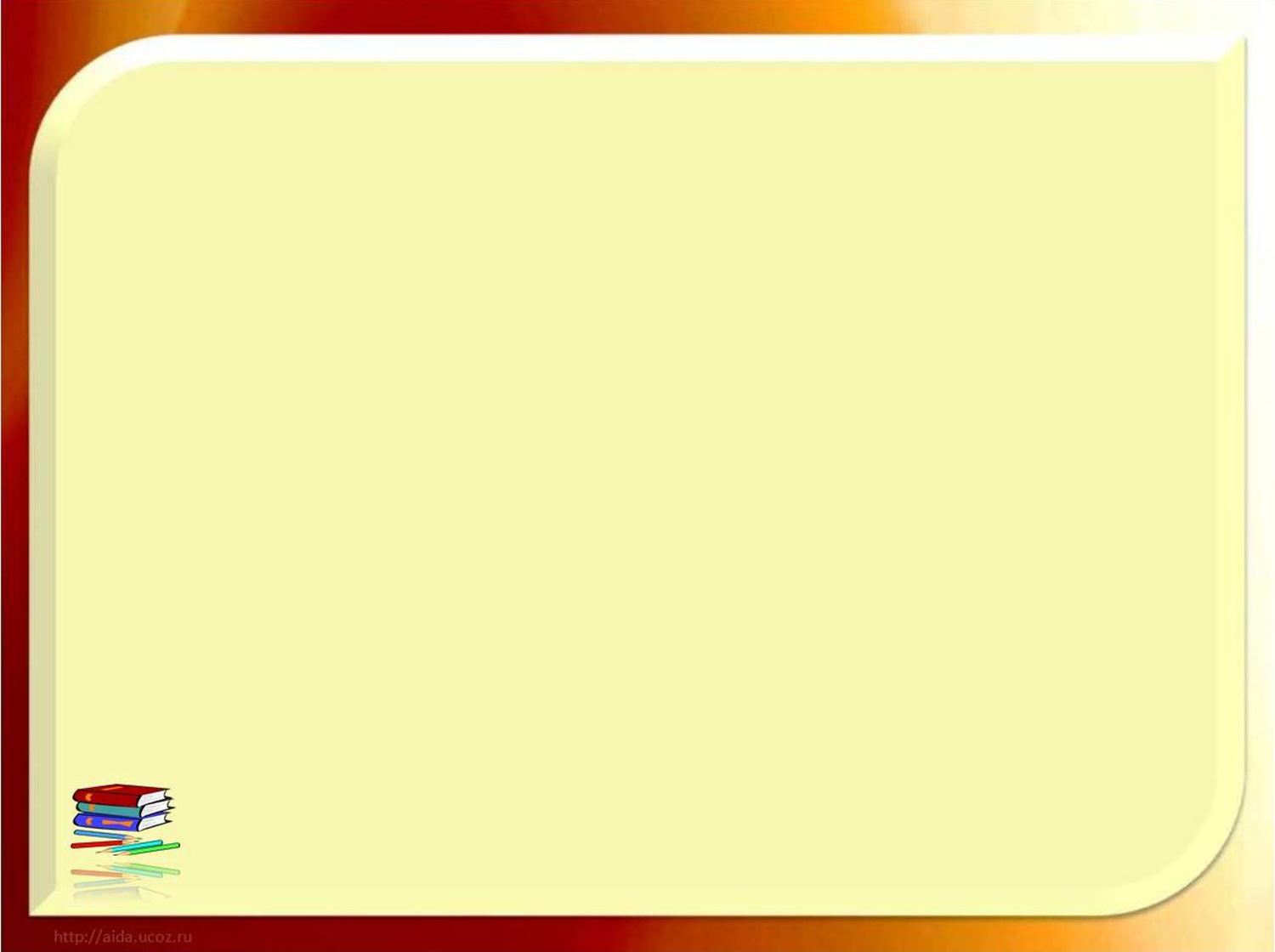 Ключ к тесту
Информационные источники:
Данилов А.А., Косулина Л.Г. История России XIX .  8 класс. М., Просвещение, 2009 г.
Колганова Е.В., Сумакова Н.В. Поурочные разработки по истории России. XIX век. 8 класс. М., Вако, 2006 г.
Перхавко В.Б. История России в лицах. IX-XVIII в.в. М., Школа-Пресс, 2000 г.
Симонова Е.В. Тесты по истории России. 8 класс. М., Экзамен,2010 г.
1.http://upload.wikimedia.org/wikipedia/commons/thumb/c/cd/Rokotov_Port   rait_Catherine_II.jpg/300px-